ПОКРОВСЬКЕ ОБ’ЄДНАНЕ УПРАВЛІННЯ ПЕНСІЙНОГО ФОНДУ УКРАЇНИ  ДОНЕЦЬКОЇ ОБЛАСТІ
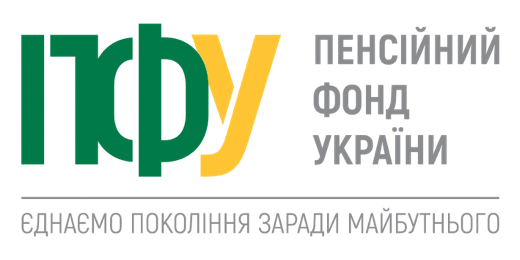 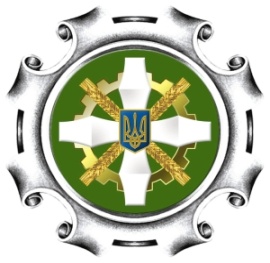 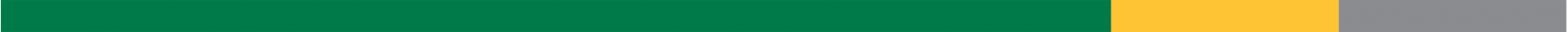 ЕЛЕКТРОННА ТРУДОВА 
КНИЖКА – ЗРУЧНИЙ СЕРВІС 
ДЛЯ КОЖНОГО
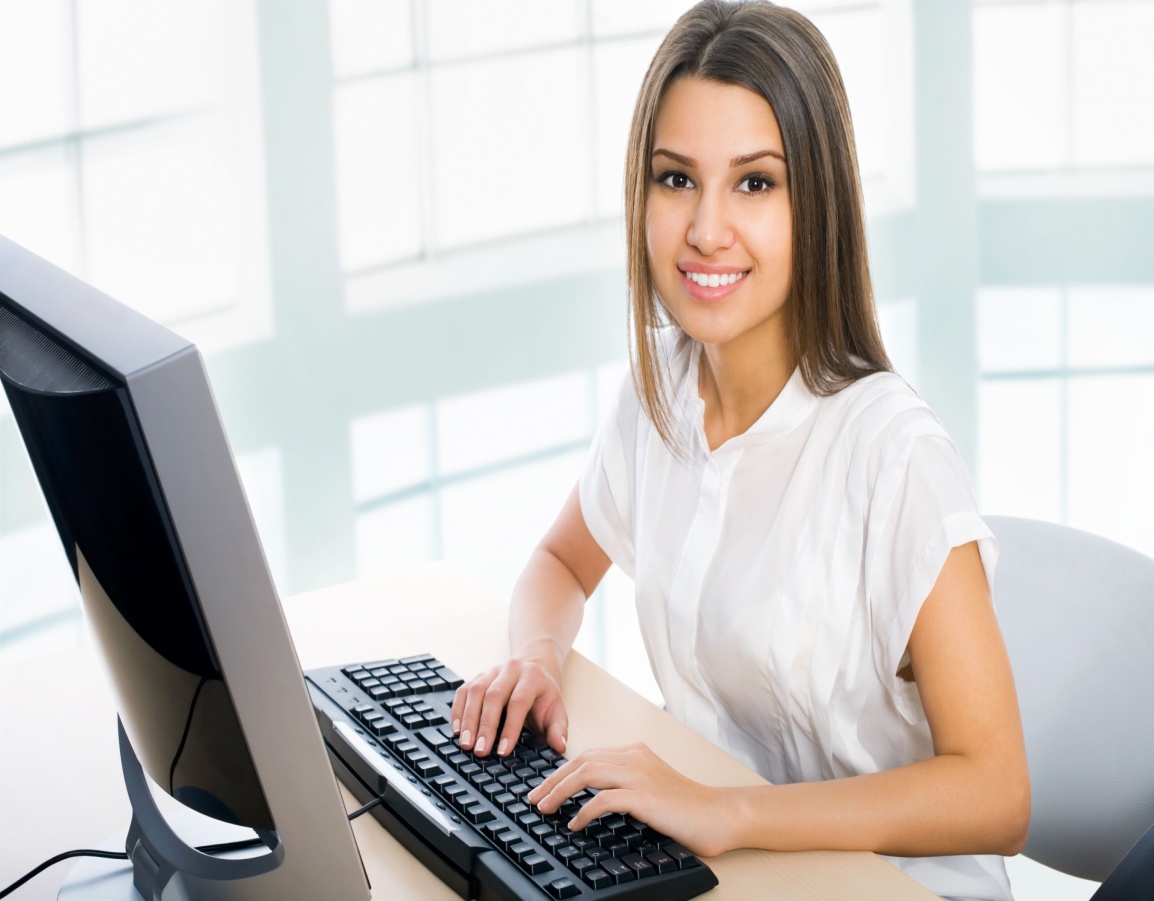 ВІДСКАНОВАНА ТРУДОВА КНИЖКА МОЖЕ 
БУТИ ПОДАНа
ЗАСТРАХОВАНОЮ ОСОБОЮ ЧЕРЕЗ ПЕРСОНАЛЬНИЙ КАБІНЕТ
РОБОТОДАВЦЕМ ЧЕРЕЗ КАБІНЕТ СТРАХУВАЛЬНИКА
ОТРИМУЙ ЕЛЕКТРОННІ ПОСЛУГИ, ЗАРЕЄСТРУВАВШИСЬ 
НА ВЕБПОРТАЛІ ПЕНСІЙНОГО ФОНДУ УКРАЇНИ, 
НЕ ВИХОДЯЧІ З ДОМУ!
БЕЗКОШТОВНО
БЕЗКОШТОВНО
ЗРУЧНО
СУЧАСНО
ПОКРОВСЬКЕ ОБ’ЄДНАНЕ УПРАВЛІННЯ ПЕНСІЙНОГО ФОНДУ УКРАЇНИ  ДОНЕЦЬКОЇ ОБЛАСТІ
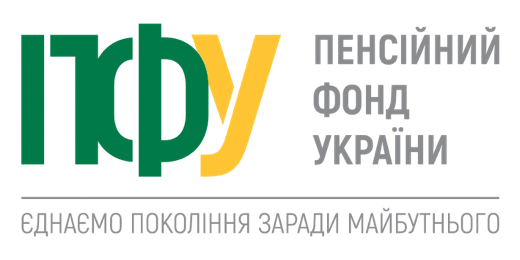 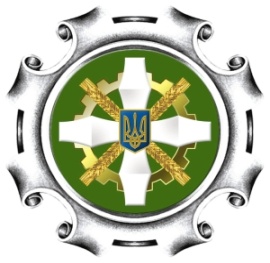 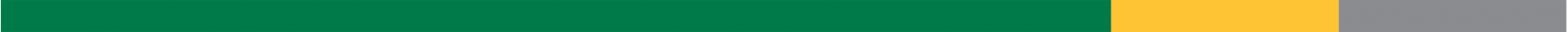 ШАНОВНІ  ГРОМАДЯНИ! 

У разі виникнення питань з пенсійного забезпечення – телефонуйте 
на «гарячі лінії» управління:
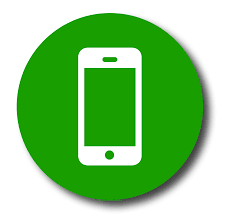 М. ПОКРОВСЬК:  (06239) 2-41-86,  (099) 678 02 73  
	М. МИРНОГРАД:  (06239) 6-44-15

    	Понеділок-четвер з 10.00 до 19.00, п’ятниця з 10.00 до 18.00, 
    	субота-неділя  - вихідний
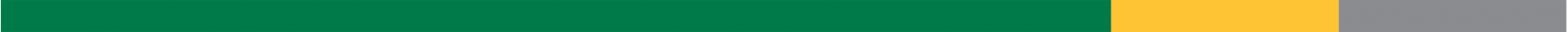 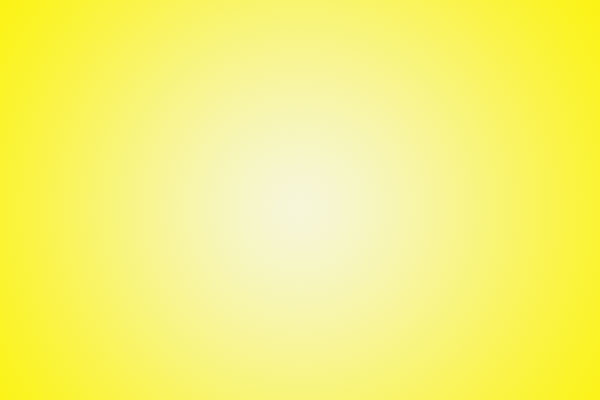 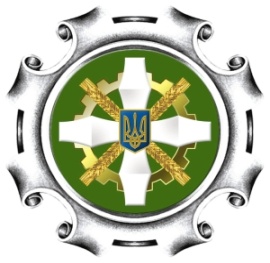 ПОКРОВСЬКЕ ОБ’ЄДНАНЕ УПРАВЛІННЯ ПЕНСІЙНОГО ФОНДУ УКРАЇНИ  ДОНЕЦЬКОЇ ОБЛАСТІ
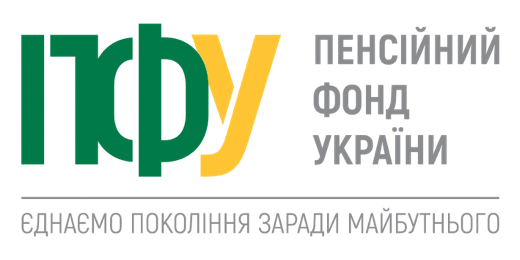 Легалізація зайнятості населення та заробітної 
плати – важлива тема сьогодення
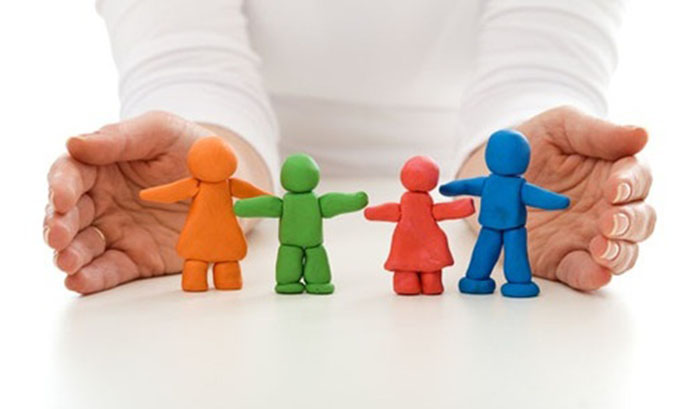 ПОКРОВСЬКЕ ОБ’ЄДНАНЕ УПРАВЛІННЯ ПЕНСІЙНОГО ФОНДУ УКРАЇНИ
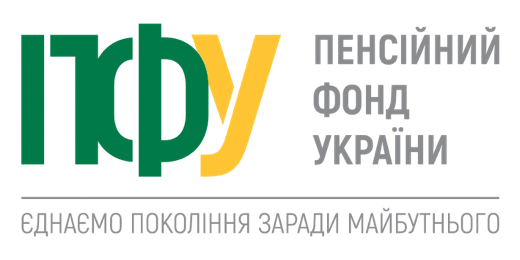 Легалізація зайнятості населення та заробітної плати – важлива тема сьогодення
ЦІНУЙТЕ СЕБЕ І ВИМАГАЙТЕ 
ГІДНОГО СТАВЛЕННЯ ДО СЕБЕ!
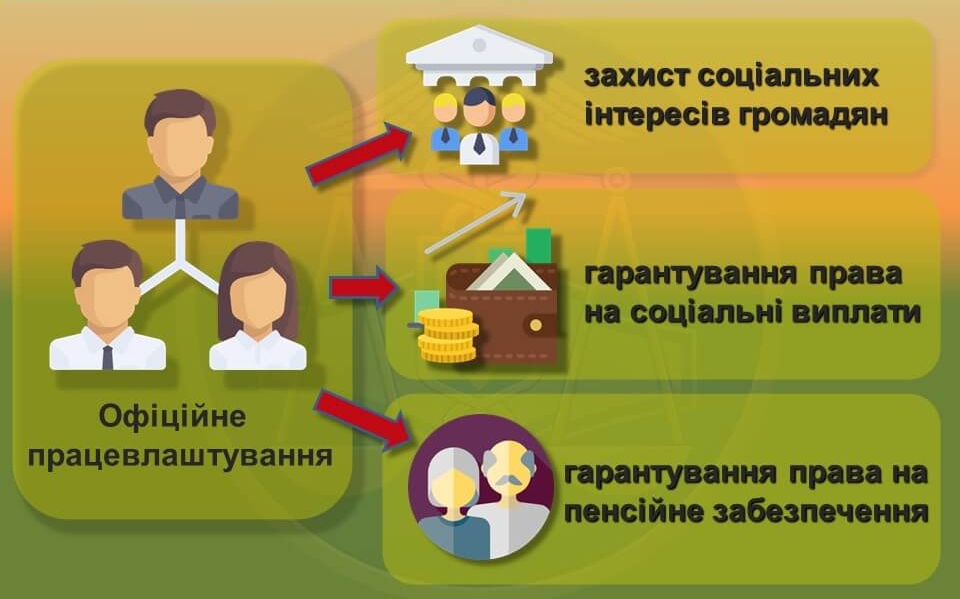 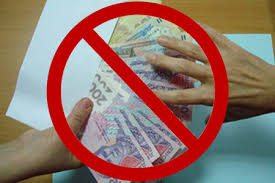